BetterSwipe
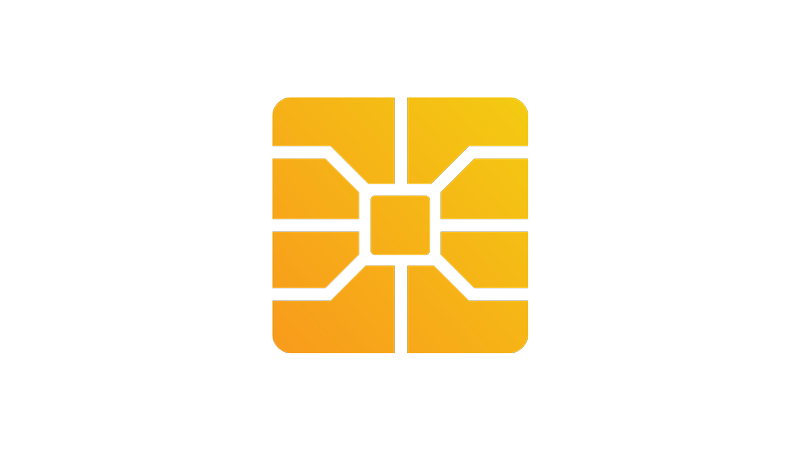 “Better Rewards, Better Savings, Better Swipe”
Design Presentation
BLUE TEAM FALL 2023
CS410
Table of Contents
‹#›
The Team
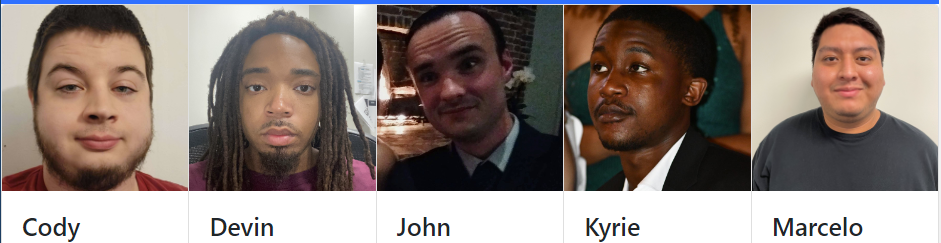 Kyrie 
Champagne
Document Specialist
Backend Developer
Marcelo
Vargas
Webmaster 
Algorithm Design
John
Cartwright
Full-Stack Developer
Devin
Morgan
Frontend Developer
UI Designer
Cody 
Cochran
Algorithm Design 
Database Management
‹#›
[Speaker Notes: Sources: Evans, D. S., & Schmalensee, R. (2005). Paying with Plastic: The Digital Revolution in Buying and Borrowing. MIT Press.]
There are too many rewards cards
Too many rewards cards to choose
Credit Karma: 116 (2023)
Nerd wallet: 85 (2023)
Lots of rewards cards make it hard to choose
There are 13 criteria to compare rewards credit cards with (NerdWallet, 2023)
61% of people are overwhelmed by the options (Experian, 2017)
69% of reward credit card holders are underutilizing their rewards (Lambright Black, 2023)
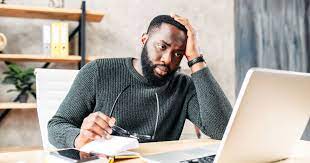 ‹#›
🍎🍊Comparing Apples to Oranges🍎🍊
* Top 3 credit cards of each reward type according to NerdWallet (5)
‹#›
Rewards from a 1 Week Trip:
$500 plane ticket (Delta), $860 hotel (Holiday Inn), $300 car rental (Hertz)

Wells Fargo Active Cash Card
2% cash back on total price = $16.60

Chase Sapphire Preferred Card
5x points on hotel (IHG partner) (4300 points)
2x points on flight / car rental (1600 points)
1.25¢ per point: 5900 points total = $73.75

Capital One Venture Card
5 miles on hotel / car rental purchases (5800 miles)
2 miles on flight (1000 miles)
1¢ per mile: 6800 miles total = $68.00

How would results change if other purchases were factored?
‹#›
Savings Based on Spending Habits
Chase Sapphire Preferred
Typical: $1 → 1 pt → $0.01 (cash)
Max: $1 (Chase Travel) →  5x pts → 5x $0.018 (Virgin Atlantic Flying Club)

Capital One Venture
Typical: $1 → 2 miles → 2x $0.01 (cash)
Max: $1 (hotel/car rental) → 5 miles → 5x $0.014 (Air Canada)
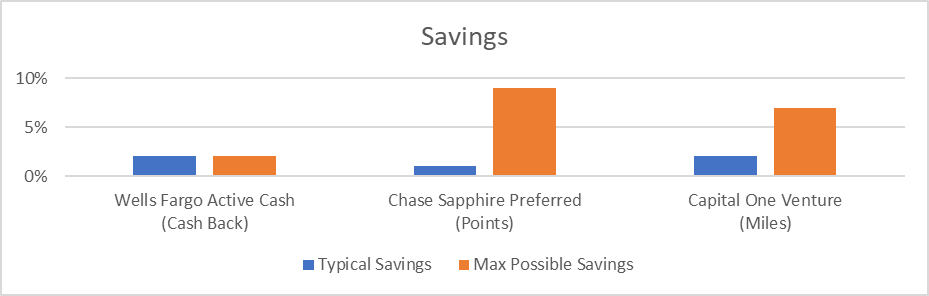 ‹#›
Rewards Cards Can Save You Money
Consumers have a significant potential in savings through the use of rewards credit cards, but choosing the right card to maximize their savings is complicated.
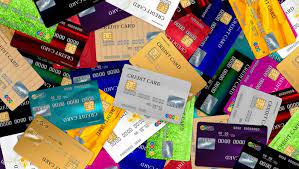 usatoday.com
8
‹#›
[Speaker Notes: Image Sources:
https://www.usatoday.com/money/blueprint/credit-cards/how-many-credit-cards-should-i-have/]
The Rewards Card Selection Conundrum
Consumers need to manually determine best card for them based on spending profile
Determining rewards value is challenging:
3 rewards systems (cash, points, miles)
Amount of reward depends on expense type (travel, food, etc.)
True value of rewards can vary based on how they are redeemed
Consumers’ intended purchases should be a selection consideration
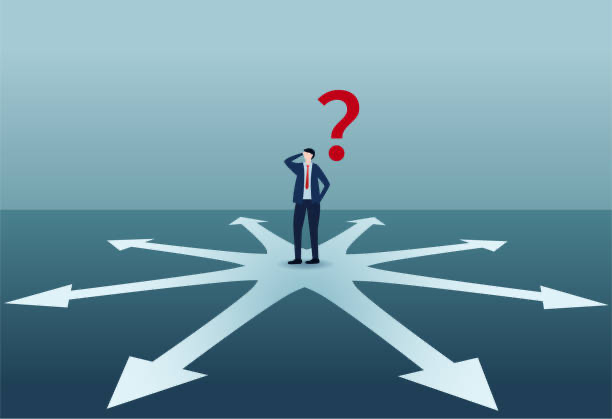 ‹#›
Drowning in Research and Decisions
User wants to obtain a rewards credit card
User analyzes spending habits
No
User reads up on the rewards of one out of hundreds of cards
Exhausted yet?
User estimates how much card could save them
If card is better than current best, note it as the new best
User must begin researching hundreds of cards
Yes
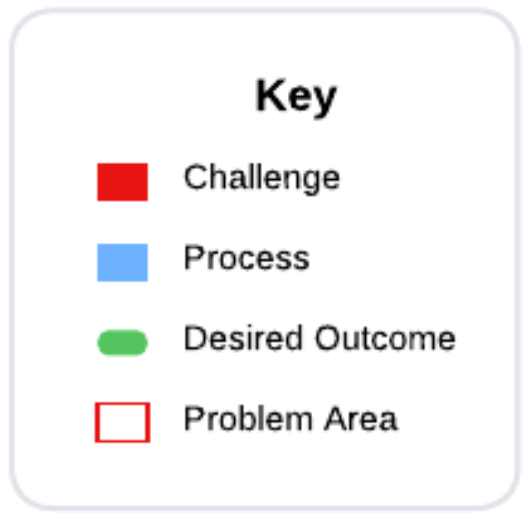 Are rewards leading to saved money?
Obtain card
Yearly/bi-yearly self review
Continue analyzing expenses
Yes
Card is a good match
No
‹#›
Solution Statement
BetterSwipe is a tool that provides individuals who are seeking to maximize their savings through the use of rewards credit cards by helping them make an informed decision based on their spending profile.
‹#›
Solution Characteristics
Build a spending profile from previous transactions.
Continuous monitoring of expenses
Recommend rewards credit cards based on the spending profile
Take the analysis work away from the user
Simplifies the reward card selection process
‹#›
[Speaker Notes: Image source: 
https://www.quicken.com/goals/see-where-my-money-is-going/

businesswoman-relax-from-work-at-the-office.jpg]
I’d rather Multiple Choice than Fill in the Blank
User wants to obtain a rewards credit card
Credit card database is searched
Card savings are calculated based on spending profile
Cards with best calculated savings are suggested to the user
User looks between only a few cards
BetterSwipe analyzes spending habits with bank/card statements and builds a spending profile
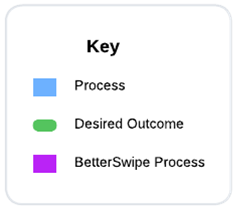 Are rewards leading to saved money?
BetterSwipe continues to analyze expenses and update spending profile
User obtains card
No
Card is a good match
Yes
‹#›
Major Functional Component Diagram
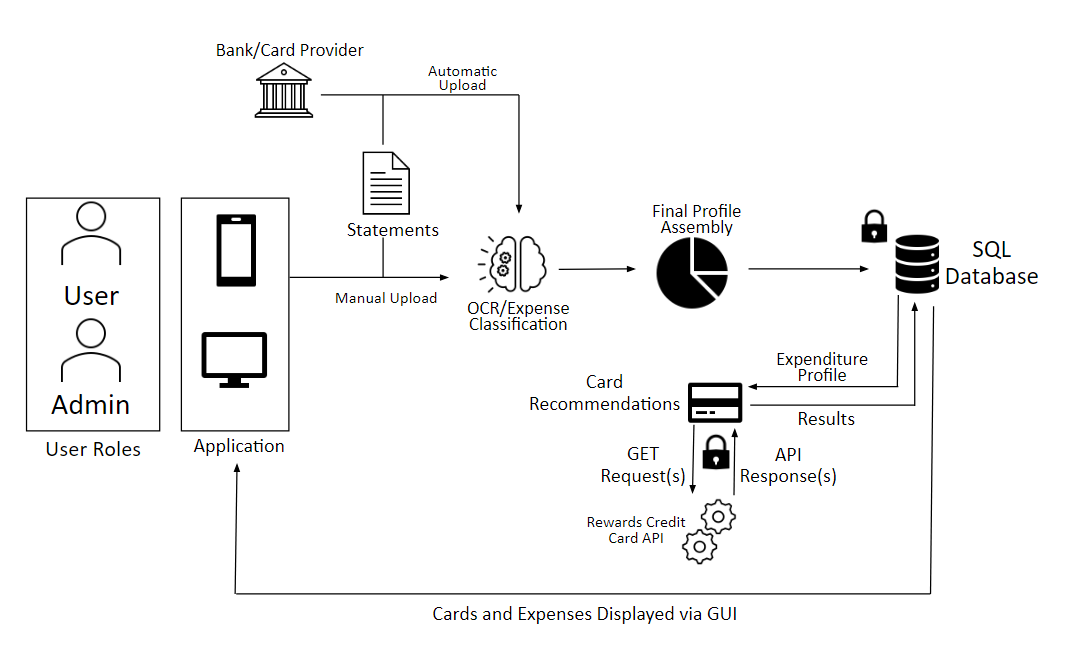 ‹#›
[Speaker Notes: Sources: https://shourai.io/blog/2020/07/17/web-application-development-the-basic-concepts/

https://www.allerin.com/blog/what-is-mobile-app-integration]
User Roles
New Credit Card Users
Users who are skeptical of credit cards
Wants a handful of meaningful options
Experienced Credit Card Users
Users who want unbiased card recommendations
Looking for real, data-based reward card options
Admins
Users needing elevated privileges for testing and development
‹#›
Work Breakdown Structure Overview
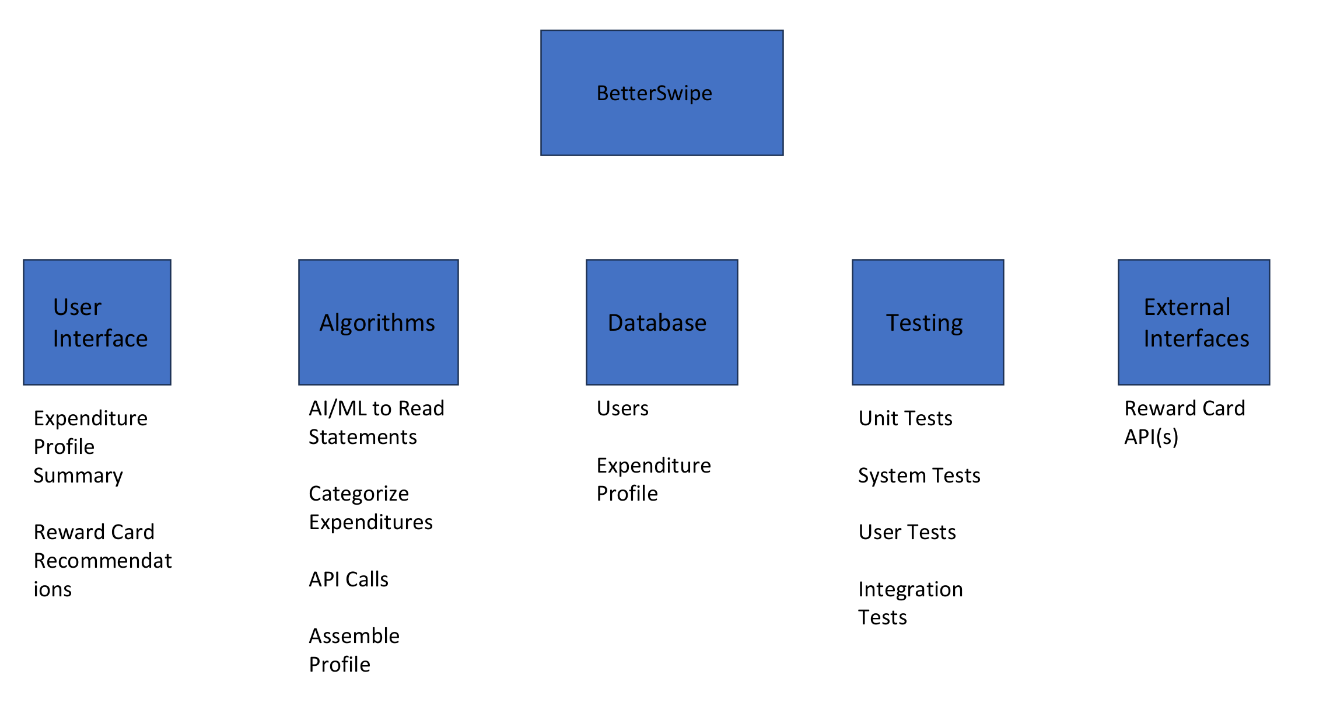 BetterSwipe
User Interface
Algorithms
Database
Data Management
Testing
Hardware
UI Flow
Account Setup
User Data
Sources
Mockups
Update Spending Profile
Spending Profile
Storage
Software
Backup
Rewards Cards
Find Top Matches
Security
‹#›
General Pages
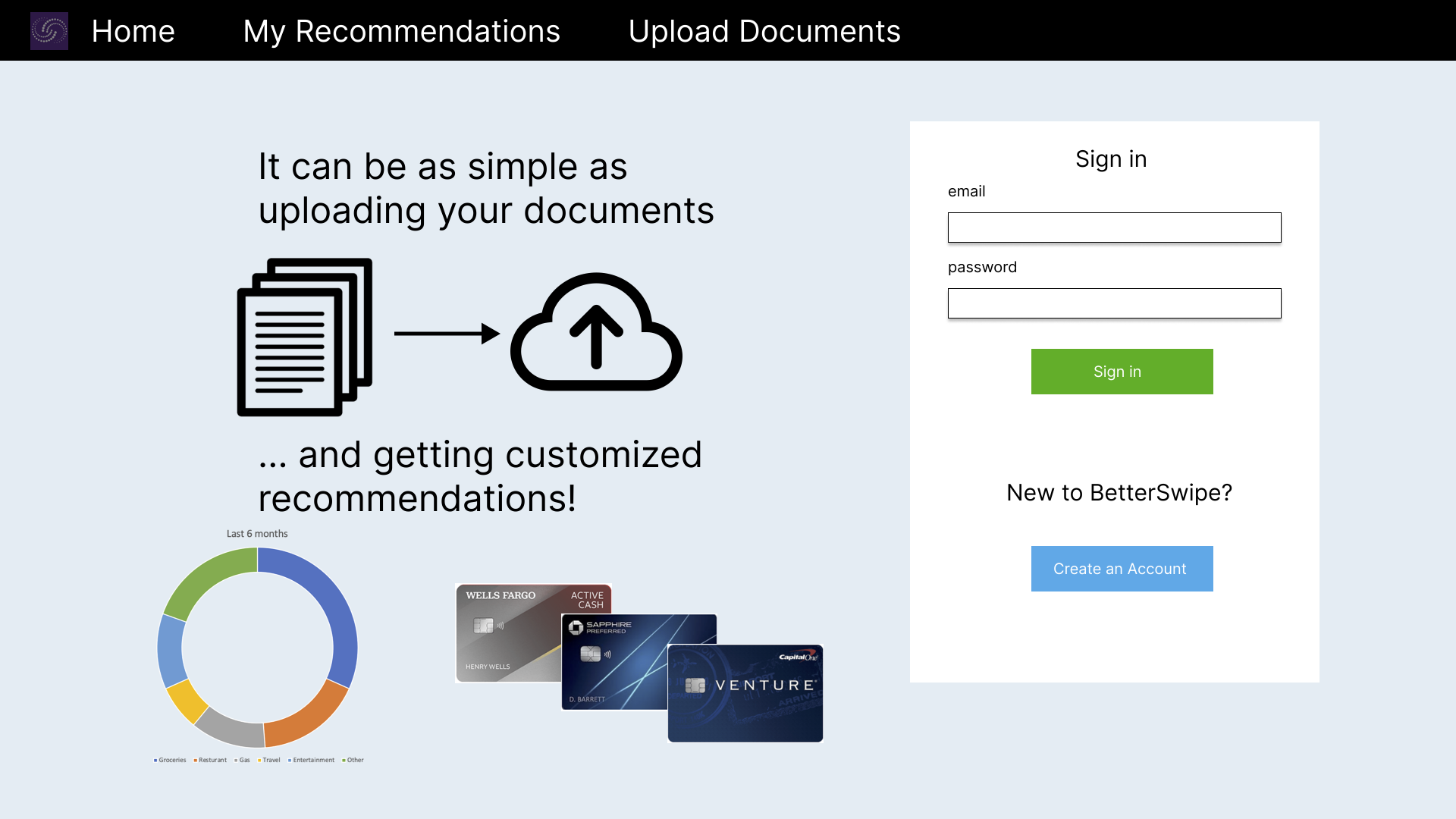 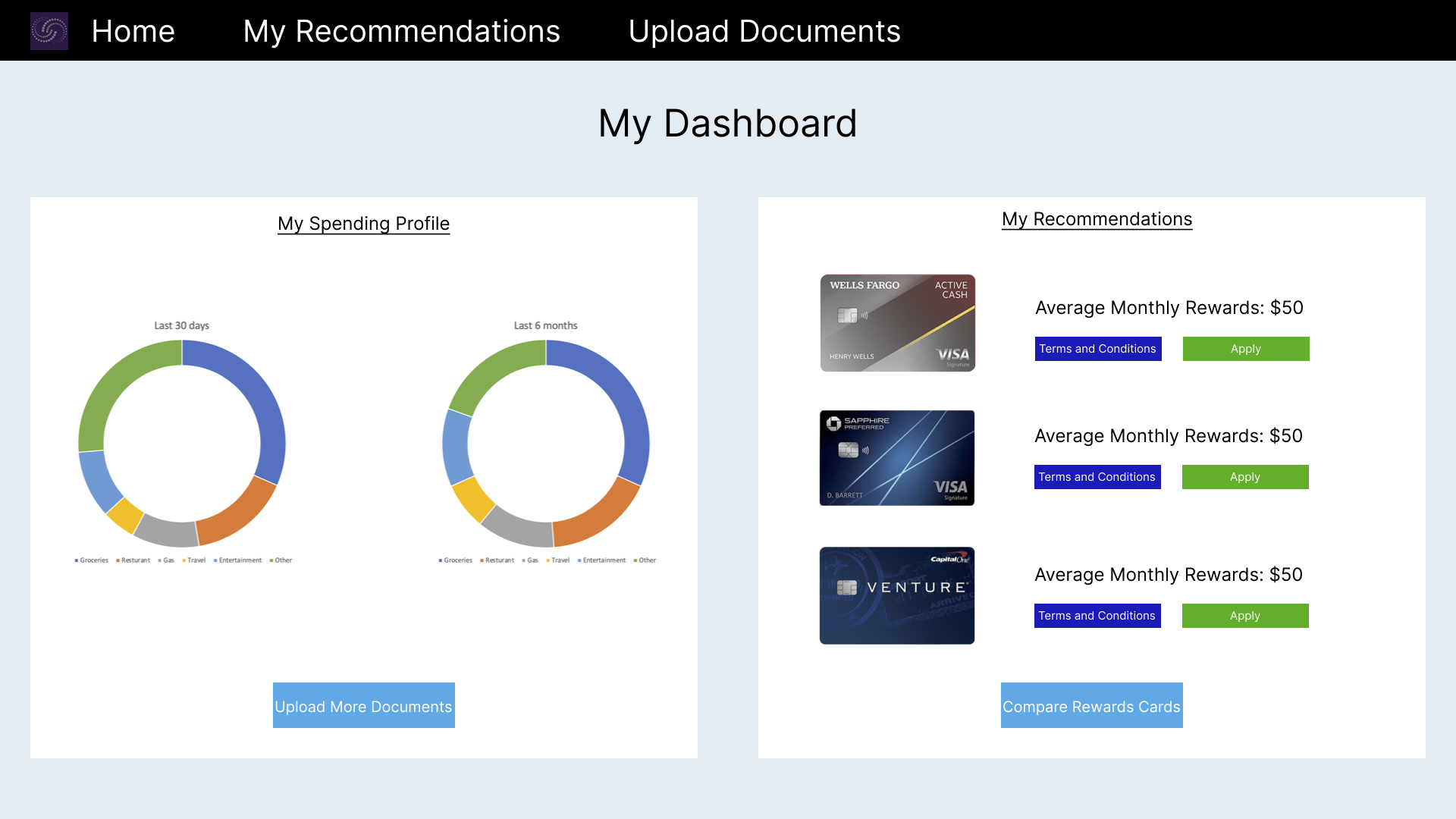 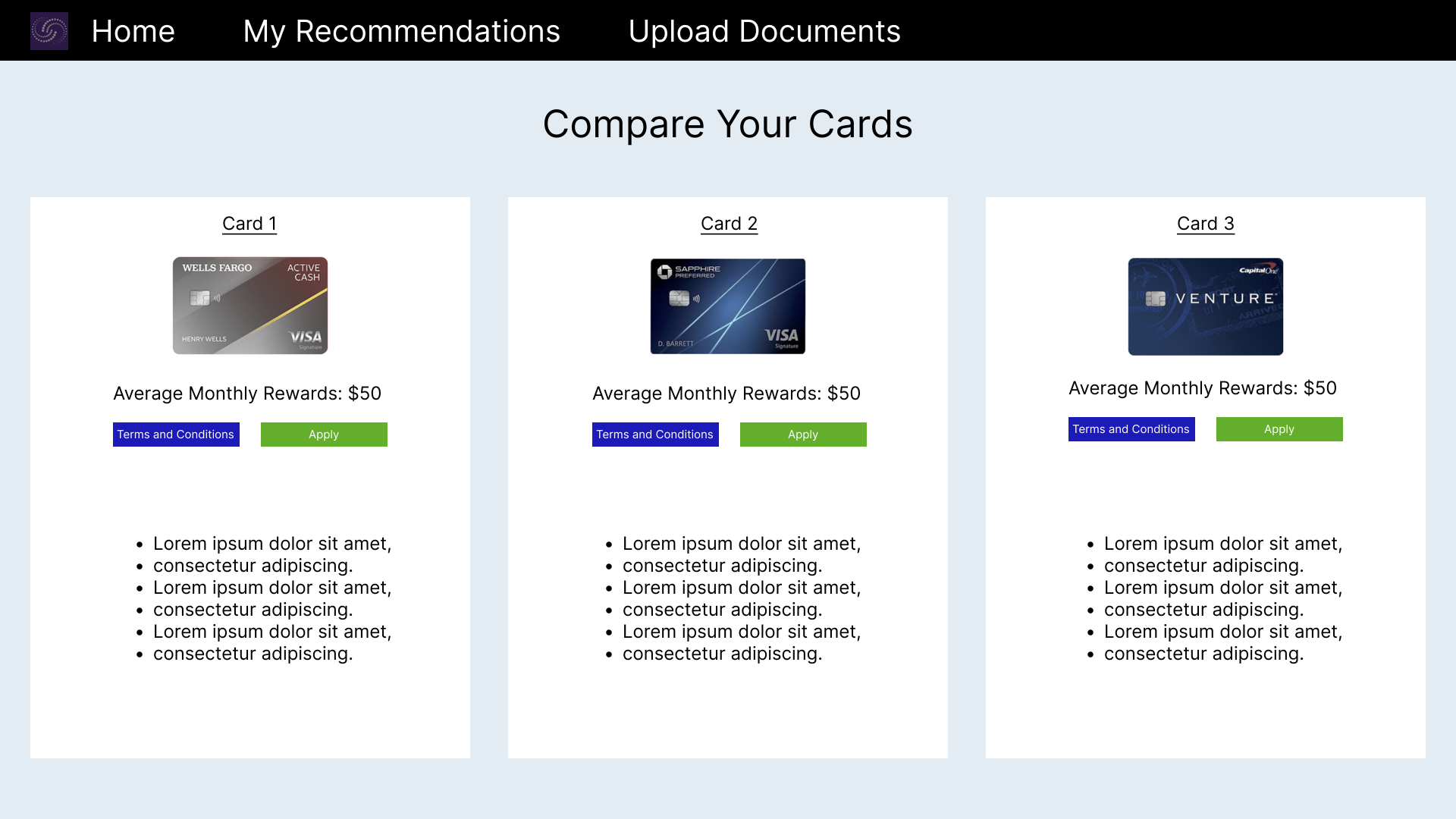 ‹#›
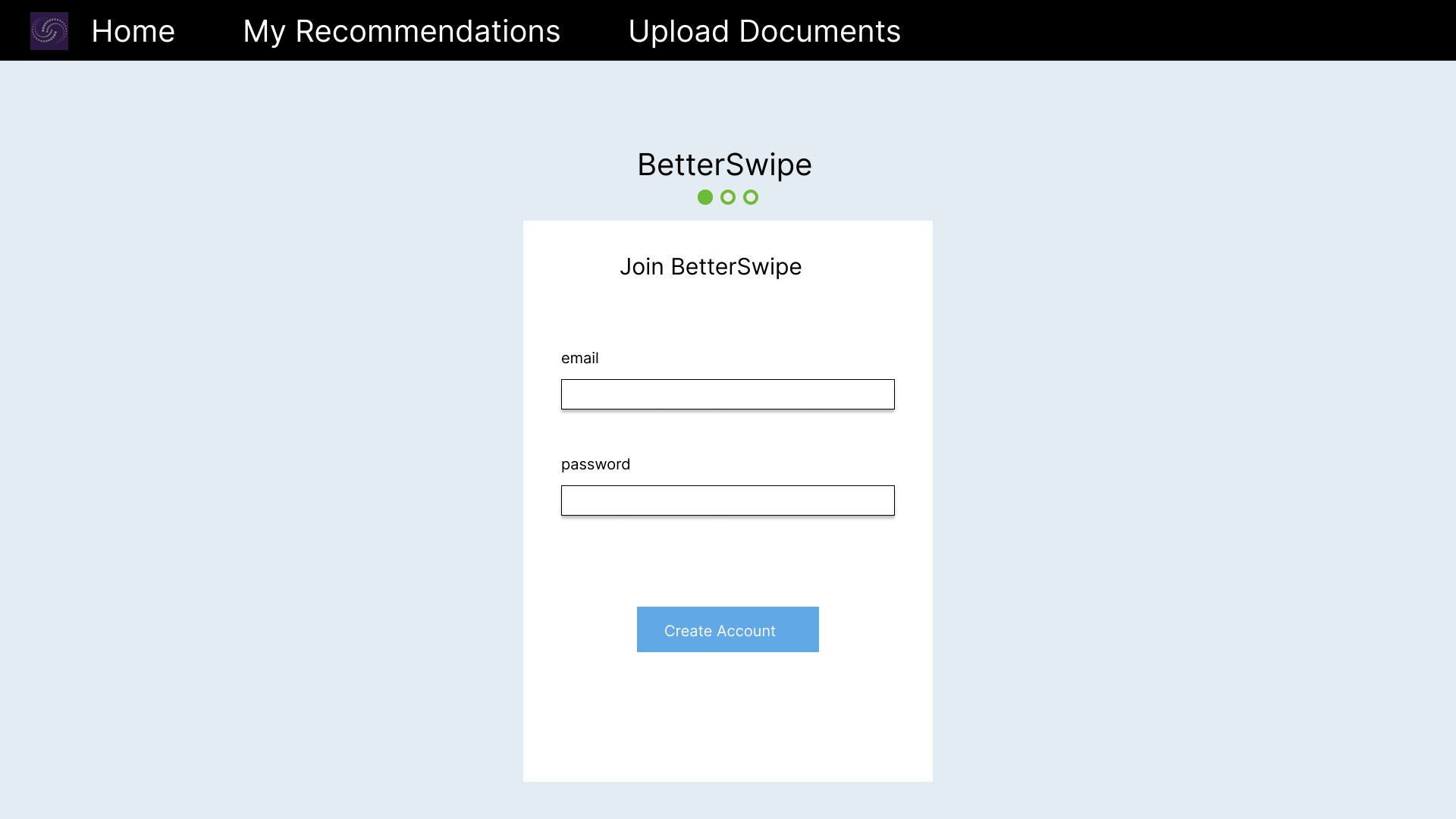 Registration Pages
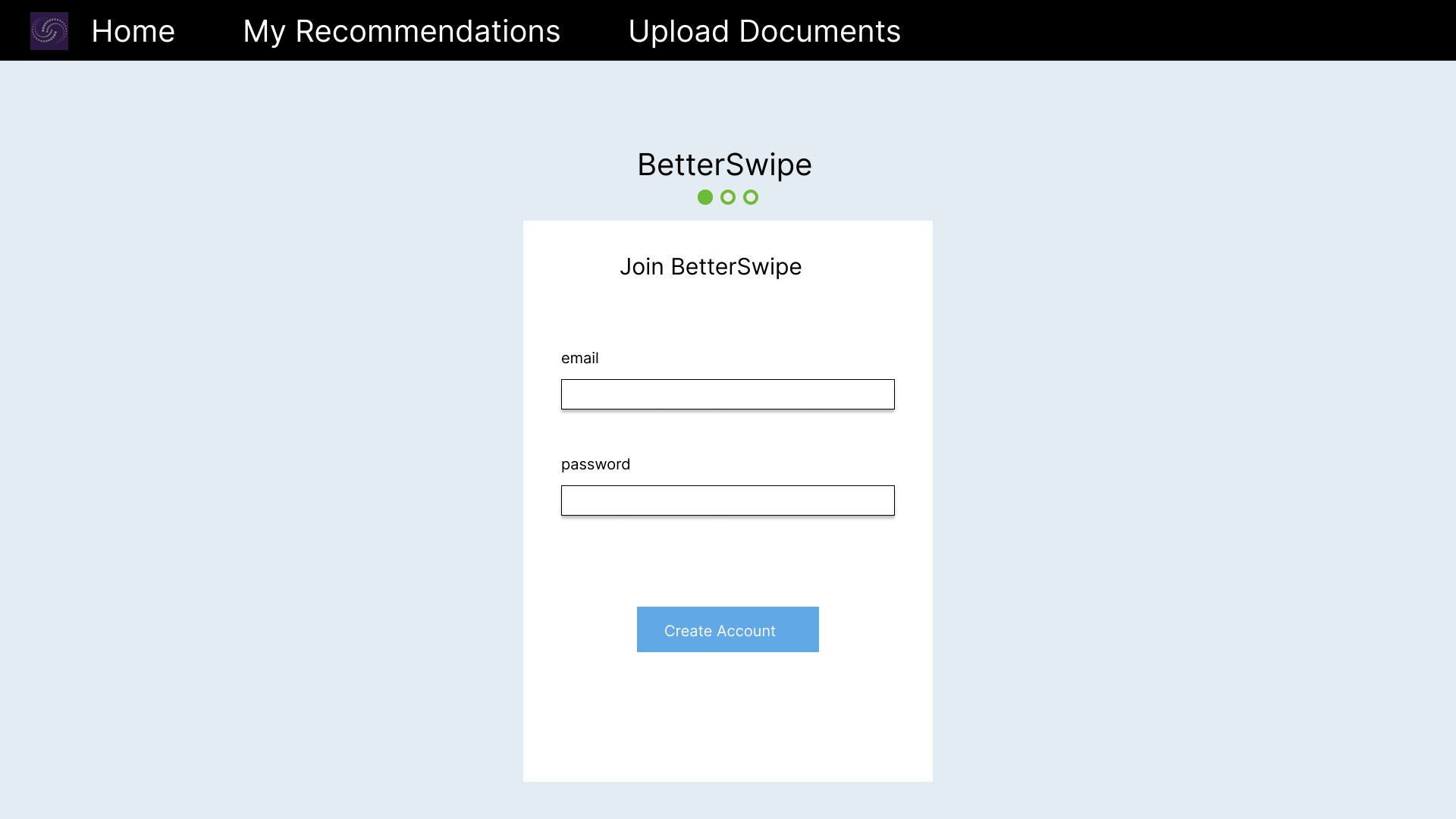 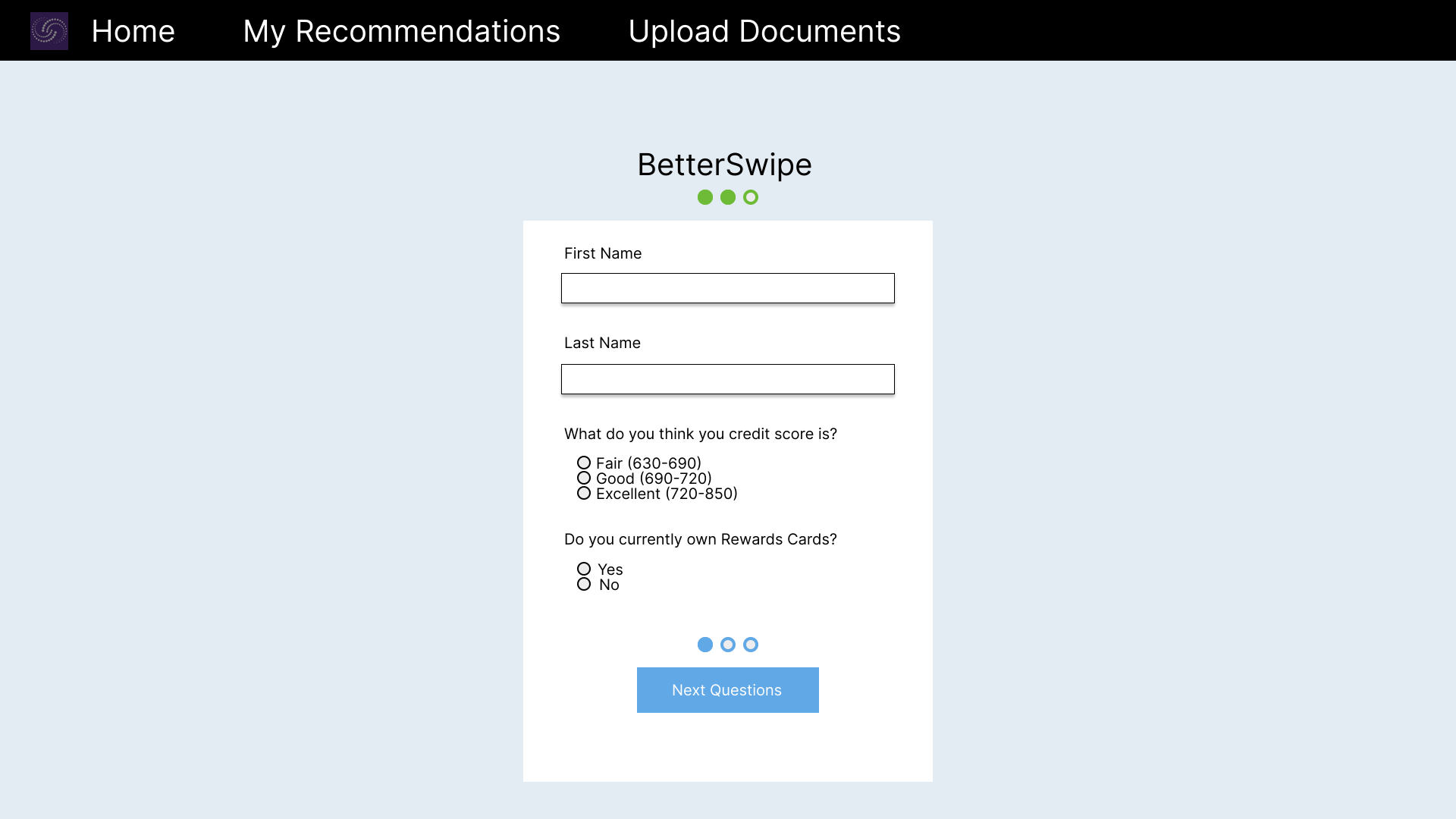 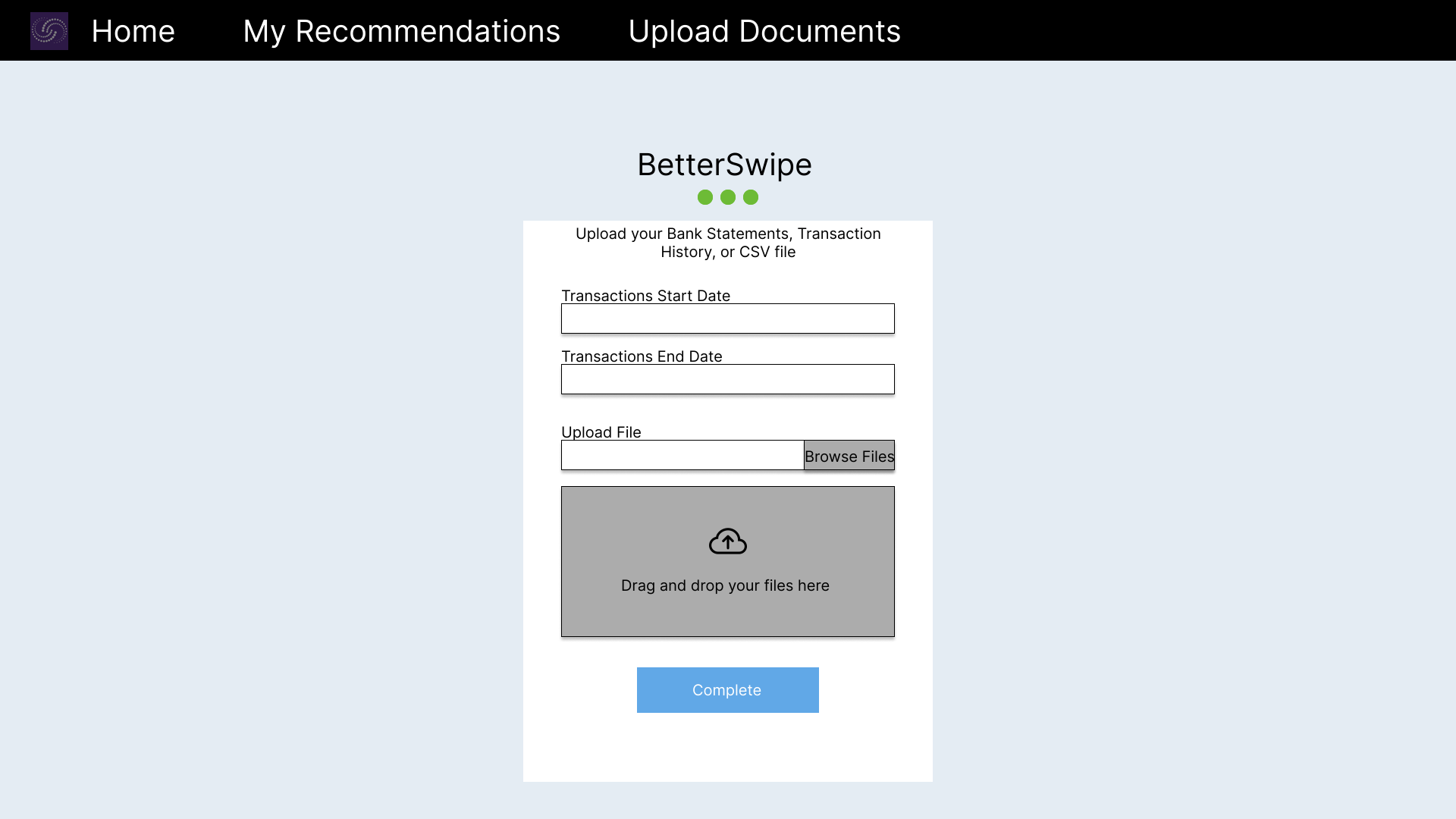 ‹#›
Algorithms
Create profile
Load Statements
Analyze spending profile
Find top matches
Create new account
Calculate spending category averages
Calculate card scores
Read statement file
Parse spending data
Sort by highest score
Log in
Categorize using AI/ML
Return top 3 to GUI
‹#›
WBS Algorithms - Create Profile
Start
No
Valid password and adequate data for user account?
Is there a profile associated with user Email?
User inputs basic user information to create account: email, user name, password,
Prompt user to log in
User begins profile creation
No
Yes
Yes
Valid password for that account?
User account created and entered into database.
Log into user account
No
Yes
Request user to log in again
‹#›
WBS Algorithms - Load Statements
No
User prompted to input bank statements
Valid File Type?
Interpret each line as a transaction
Parse Text
Start
Yes
Has the Last transaction in the list been categorized?
Read transaction and place into a category using Machine Learning
Save transaction to spending profile in database
Yes
Finish
No
‹#›
WBS Algorithms - Analyzing Spending Profile
Has the Last transaction in the list been categorized?
Read transaction from database
Create a list of average sums for each category per month
Yes
Return Category averages
Add to the cost sum of the category
Start
No
‹#›
WBS Algorithms - Finding Top Matches
Plug in averages of categories to each credit card
Read averages for every category from user Spending Profile
List of rewards from credit cards
Start
Add value of rewards to list of rewards from credit cards
Sort list by value of rewards
Return the top 3 cards
‹#›
Database Structure
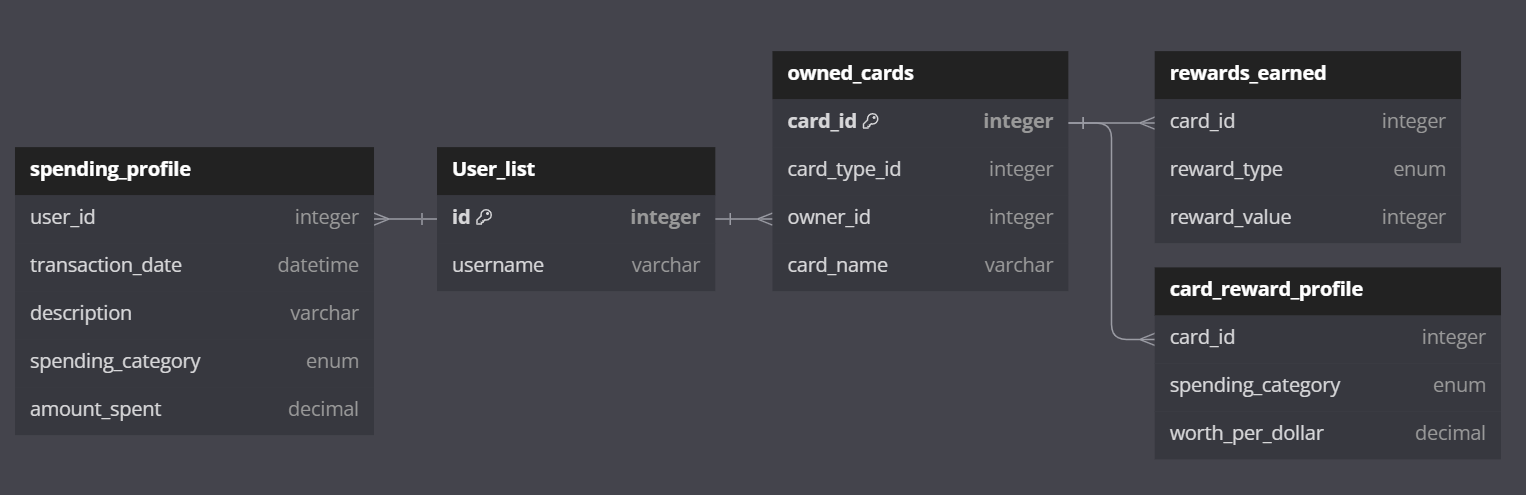 ‹#›
Data Management
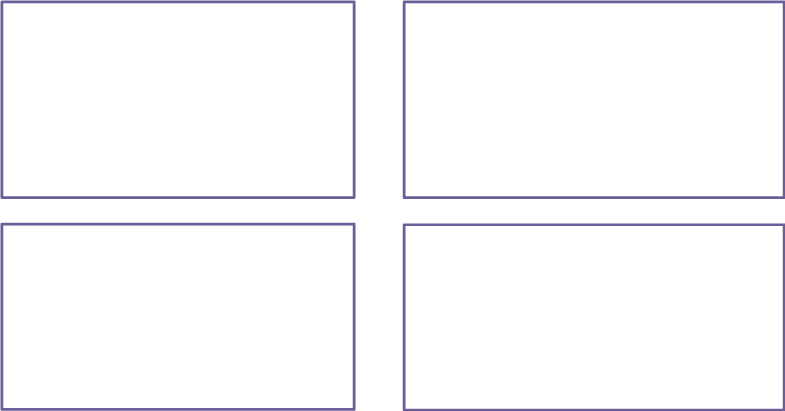 ‹#›
Testing
Software
Functional
Non-Functional
Units
Performance
Integration
Security
Usability
System
Compatibility
Acceptance
‹#›
Hardware and Software
Hardware
Network-Accessible Devices
PCs
Smartphones
Server system(s) required for hosting
Software
Repository: Github
Database: MySQL
MFA: Duo
Languages: Python, HTML, CSS, Javascript
Machine Learning: Tensorflow
‹#›
Development Tools
‹#›
Agile Sprints
Sprint 0
Account Roles/Authentication
DB/ML Setup
User Interface Setup
Bank Statement Generation
Sprint 2
Card Recommendations
Expenditure Dashboard
Incorporate User Information
Sprint 4
Predictive Savings Analysis
User Historical Comparison
Sprint 1
Manual Statement Upload
Data Categorization
API Integration
Encryption
Sprint 3
Rewards Reminder System
Automated Statement Upload
‹#›
Security Risk Matrix
Security Risks | Mitigations
S1.Risk of Personal Identifiable Information (PII) and sensitive information 
S1. Follow standards for protecting PII according to National Institute of Science and Technology Privacy Framework
S1. Encrypt data-at-rest and in-transit
5 Very Likely

4 Likely

3 Possible

2 Unlikely

1 Very Unlikely
Probability
1 insignificant  2 minor	  3 moderate	    4 significant  5 catastrophe 
Impact
S2. Unauthorized profile access
S2. Implement MFA, strong password requirements, and salt password hashes
S3. Use of API(s)
	S3. Implement API Gateway and SSL/TLS
‹#›
Customer Risk Matrix
Customer Risks | Mitigations
C1. Customer does not find satisfactory solution
C1. Test thoroughly for multiple profile cases
C2. Customer adds erroneous inputs 
C2. Implement input validation and allow user to confirm choices
C3. Customer chooses card(s) they are not approved for
C3. Allow for user to input   estimated credit score and cards they own
5 Very Likely

4 Likely

3 Possible

2 Unlikely

1 Very Unlikely
Probability
1 insignificant  2 minor     3 moderate      4 significant  5 catastrophe 
Impact
‹#›
Technical Risk Matrix
Technical  Risks | Mitigations
T1. App unable to access API(s)
T1. Test API(s) and cache responses
T2. Data from credit card providers not up to date
T2. Consistently monitor API(s) for updates and implement most up-to-date card information
5 Very Likely

4 Likely

3 Possible

2 Unlikely

1 Very Unlikely
Probability
1 insignificant 2 minor	3 moderate	  4 significant 5 catastrophe 
Impact
‹#›
Competition Matrix
‹#›
Constraints
Will not check users’ credit scores
Will not apply to a given card for the user
Will not manage how user utilizes chosen card(s)
‹#›
Conclusion - Key Points Summary
Searching for credits cards has become problematic over the years with the addition of credit card rewards.
The differences between credit card rewards and their quantity are what make this issue a problem to be solved.
BetterSwipes goal is to make this process easier and allow people to find a credit card tailored to their needs.
Using Machine Learning to read bank statements to tailor credit card options.
Educating customers on how to properly using credit cards for their benefit.
There is some risk in BetterSwipe.
Potential for user information being wrongly accessed and leaked.
Constant monitoring of card information for updates.
‹#›
“Better Rewards, Better Savings, Better Swipe”
Questions?
‹#›
References
Akash Chauhan, & Anshu Goal. (2023). Comparative study between debit card & credit card users in Greater Noida City.      	
Bankrate. (n.d.). Are rewards credit cards worth it?, from https://www.bankrate.com/finance/credit-cards/are-rewards-credit-cards-worth-it/#pros-cons
Bankrate. (n.d.). Are rewards credit cards worth it?, from https://www.bankrate.com/finance/credit-cards/are-rewards-credit-cards-worth-it/#pros-cons                        
Bankrate. (n.d.). How to choose a rewards credit card., from https://www.bankrate.com/finance/credit-cards/choose-rewards-credit-card/
Capital One. (2023). Venture. Retrieved from https://applynow.capitalone.com/?irgwc=1&external_id=IRAFF_ZZce293c61587c41c29a64c5685cb78e40_USCIR_K170911_A344893L_C0bcf2f83N684a11ee9b4547fc6474d6a_S_P&transid=&marketingChannel=P23235&oC=COh7rTP9h&productId=24919
Credit Karma. (2023). Compare credit cards &amp; apply online instantly. Intuit Credit Karma. https://www.creditkarma.com/credit-cards/search-cc
‹#›
References
Chase. (2023). Sapphire Preferred. Retrieved from https://creditcards.chase.com/a1/23Q3a/sapphirepreferred/compare?CELL=6H8X&AFFID=SWlnSnn6x54-uFq.wEnPmd6AIGJp3kVUng&pvid112b6c9a7e784f3fba5eec3490744a4b&jp_cmp=cc/1431835/aff/15-31715/na
Dodgson, L. (2018, October 4). Why Too Much Choice Is Bad. Business Insider. https://www.businessinsider.com/why-too-much-choice-is-bad-2018-10
DOI.org. (2023). International Journal of Finance and Managerial Research, 05(03). https://dx.doi.org/10.36948/ijfmr.2023.v05i03.2874
Experian. (2017). Survey Findings: How Do Consumers Feel About Credit Cards? https://www.experian.com/blogs/ask-experian/survey-findings-how-do-consumers-feel-about-credit-cards/        
Fontinelle, A. (2021, May 17). Credit Cards vs. Debit Cards: What's the Difference? Investopedia. Retrieved October 11, 2023, from https://www.investopedia.com/articles/pf/10/credit-card-debit-card.asp
GÜL, Z., & İŞCAN, O. (2022). Understanding Consumer Behavior towards Credit Card Usage in Bangladesh. ISARDER. Retrieved October 11, 2023, from https://isarder.org/index.php/isarder/article/view/1693/1642
‹#›
References
Kurien, R., Paila, A. R., & Nagendra, A. (2014). Application of paralysis analysis syndrome in customer decision making. Procedia Economics and Finance, 11, 323-334.
Lambright Black, M. (2022, August 15). Study: Millions Leave Credit Card Rewards Unredeemed. LendingTree. Retrieved October 11, 2023, from https://www.lendingtree.com/credit-cards/study/unused-rewards/    	
NerdWallet. (2023). What’s the Value of Capital One Miles? Retrieved from https://www.nerdwallet.com/article/travel/capital-one-miles-value#:~:text=Capital%20One%20miles%20are%20worth,transfer%20partners%20at%201.4%20cents. 
NerdWallet. (2023). What’s the Value of Chase Ultimate Rewards Points? Retrieved from https://www.nerdwallet.com/article/travel/chase-ultimate-rewards-points-value#:~:text=Based%20on%20our%20most%20recent,Ultimate%20Rewards%C2%AE%20redemption%20options.
NerdWallet. (2023, July 7). How to Read the Schumer Box on a Credit Card. Retrieved October 11, 2023, from https://www.nerdwallet.com/article/credit-cards/how-to-read-schumer-box
‹#›
References
The Motley Fool. (2020). Credit and Debit Card Market Share by Network and Issuer. Retrieved from https://www.fool.com/the-ascent/research/credit-debit-card-market-share-network-issuer/
Pokora, B. (2023, March 9). Credit Card Statistics: 23 Must-Know Data Points for 2023. Forbes. Retrieved October 11, 2023, from https://www.forbes.com/advisor/credit-cards/credit-card-statistics/
ScienceDirect. (2014). The Effect of Too Many Choices on Consumer Satisfaction in Online Sales Environments. https://www.sciencedirect.com/science/article/pii/S2212567114002007/pdf?md5=26ae6e12a34221c1f26fe30622eafbee&pid=1-s2.0-S2212567114002007-main.pdf&_valck=1
Wells Fargo. (2023). Wells Fargo Active Cash Card. Retrieved from https://creditcards.wellsfargo.com/cards/active-cash-credit-card/?product_code=CC&subproduct_code=AC&FPID=0126D7IDF40000&vendor_code=LS&sub_channel=AFF&siteID=SWlnSnn6x54-VBFI3LHxdVpqwHmPYdNihg
‹#›
Image Source
https://shourai.io/blog/2020/07/17/web-application-development-the-basic-concepts/
https://www.allerin.com/blog/what-is-mobile-app-integration
https://credit.org/blog/the-benefits-of-having-credit-cards/
https://www.quicken.com/goals/see-where-my-money-is-going/
https://www.usatoday.com/money/blueprint/credit-cards/how-many-credit-cards-should-i-have/
https://www.google.com/url?sa=i&url=https%3A%2F%2Fwww.sharecare.com%2Fmental-health-behavior%2Fstress-management%2F8-warning-signs-of-too-much-stress&psig=AOvVaw3YHRcYnBJ3YixeBKOiTGpJ&ust=1697662494403000&source=images&cd=vfe&opi=89978449&ved=0CBAQjRxqFwoTCLCTv-T7_YEDFQAAAAAdAAAAABAL
‹#›